LOGO
2014
经济数学在线开放课程
二元函数的极值
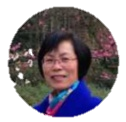 授课教师：陈笑缘
目录
二元函数
的极值
二元函数
的条件极值
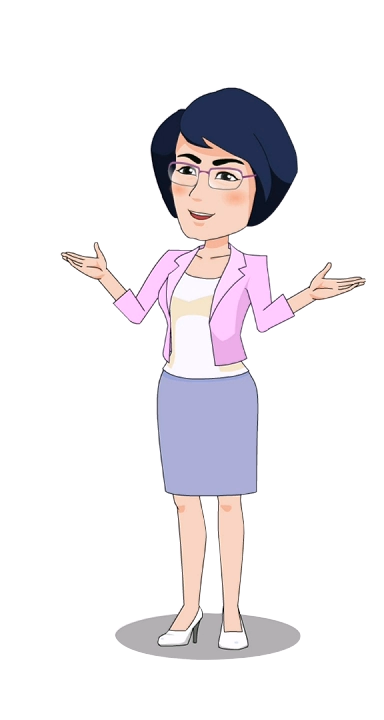 【问题】
某工厂生产两种产品A和B，出售单价分别为10元和9元，生产单位的产品A与生产单位的产品B的总费用是：
问两种产品的产量各多少时，取得最大利润。
跟一元函数一样，这是二元函数的最优化问题。
二元函数极值的概念
定义5.6
总有
点            称为极大值点。
如果总有
点            称为极小值点。
函数的极大值与极小值统称为极值；使函数取得极值的点称为极值点。
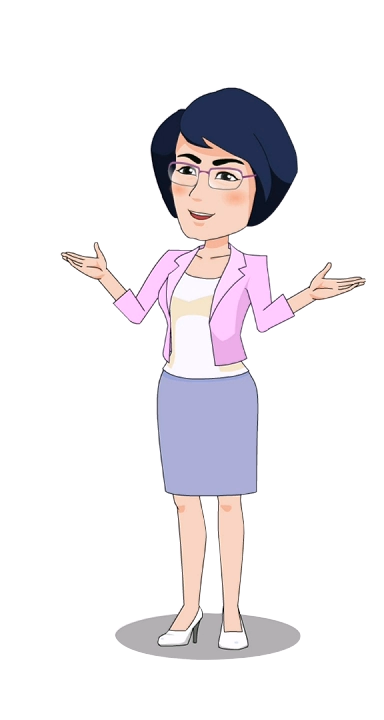 极值存在的必要条件
定理
定理5.3
如果函数            在点            处有极值，且两个一阶偏导数存在，则有
驻点：使函数的各偏导数同时为零的点，称为函数的驻点。
此定理告诉我们：极值点可能在驻点取得。
问题：驻点是否一定是极值点呢？
极值存在的充分条件
定理
定理5.4
如果函数            在点            的某一邻域内有连续的二阶偏导数，且点            是它的驻点，
则
设
且
且
那么               是极大值；
那么               是极小值；
那么               不是极值；
那么不能确定              是否为极值，需找另外方
（1）如果
（2）如果
（3）如果
（4）如果
法判别。
求函数                                       的极值。
解：
解得驻点
因为                                ，
又
对于点
点         不是极值点；
对于点
点         是极小值点；
函数           的极小值为
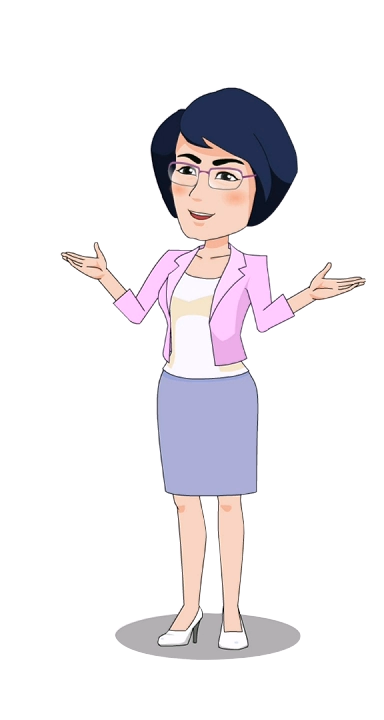 结论
对于一般的二元函数            ，在闭区域    上求最大值和最小值对于实际应用问题，如同一元函数那样，如果问题的最大值（或最小值）确实是存在的，而在定义域内只有唯一的驻点，那么可以肯定在该点取得最大值（或最小值）。
设某工厂生产两种产品的总成本函数
其中   、  是产品的产量（单位：吨），当两种产品的产量各为多少时总成本最小？最小总成本是多少？
（单位：万元），
解得唯一驻点
因为                                ，
解：
又根据问题的实际意义，知该总成本函数在驻点(2，2)处取得最小值，因此当两种产品的产量各为2吨时，总成本最小。
总成本函数           的最小值为
（万元）
某工厂生产两种产品A和B，出售单价分别为10元和9元，生产单位的产品A与生产单位的产品B的总费用是：
解得唯一驻点
因为                                           ，
问两种产品的产量各多少时，取得最大利润。
解：
因为总利润函数为
而又由该问题的实际意义可知，最大利润是存在的。
所以生产产品A120个单位、产品B80个单位时所得利润最大。
微训练
1.求函数                                     的极值；
2.已知生产某两种产品的总收入函数为
            
求生产该两产品产量为多少时，总收入最大。
目录
二元函数
的极值
二元函数
的条件极值
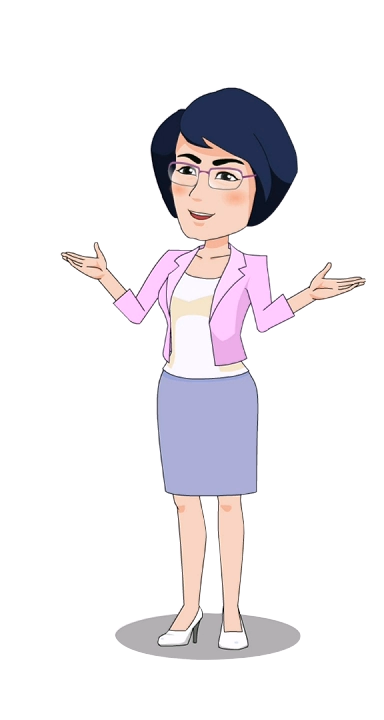 【问题】
某工厂生产两种产品 A 和 B，生产单位的产品 A 与生产单位的产品 B 的总费用是：
万元
且每年生产两种产品的限额为 39 吨，
请问，该厂每年的最低成本是多少？
条件极值的概念
如果自变量   与   之间还要满足一定的条件          ，
则把此条件
称为约束条件或约束方程，
这时所求的极值称为条件极值。
问题：如何求条件极值呢？
如果由约束条件           可解出一个变量用另一个变量表示的解析表达式，则可将此表达式代入 中，则此条件极值问题就化为一元函数的极值问题（也称无条件极值问题）。
拉格朗日乘数法
定理
求函数                  在约束条件           下的极值
以常数    （拉格朗日乘数）乘以            ，然后与           相加，得函数            （称为拉格朗日函数），即
第一步，
求           对   与    的一阶偏导数，并构成一个联立方程组：
第二步，
消去   ，解出   ， ，得驻点           ；
拉格朗日乘数法
定理
求函数                  在约束条件           下的极值
第二步，
判别驻点           是否是极值点（充分条件略）。
求           对   与    的一阶偏导数，并构成一个联立方程组：
第三步，
一般可以由具体问题的性质进行判别。
消去   ，解出   ， ，得驻点           ；
对于实际问题确有最值的，那么唯一的驻点就是所要求的最值点。
销售收入   与花费在两种广告宣传上的费用    和   之间的关系为
（单位：千元），
利润额相当于       的销售收入并且扣除广告费用，已知广告费用总额预算金为25（千元），求如何分配两种广告费用，才能使利润最大。
总利润为
解：
由题意知：
令
销售收入   与花费在两种广告宣传上的费用    和   之间的关系为
（单位：千元），
利润额相当于 的销售收入并且扣除广告费用，已知广告费用总额预算金为25（千元），求如何分配两种广告费用，才能使利润最大。
于是                                          ,
解：
令
解得唯一驻点
销售收入   与花费在两种广告宣传上的费用    和   之间的关系为
（单位：千元），
利润额相当于 的销售收入并且扣除广告费用，已知广告费用总额预算金为25（千元），求如何分配两种广告费用，才能使利润最大。
于是                                          ,
解：
解得唯一驻点
根据问题的实际意义，在点            处有唯一的极大值，
所以，当两种广告费分别为15千元和10千元时，可使利润最大。
设某企业生产甲、乙两种产品，产量分别为    和 ，利润函数为
每生产单位甲产品需消耗某种原材料2000kg，生产单位乙产品需消耗同种原材料4000kg，现有该原材料14000kg，问两种产品产量各为多少时，总利润最大？。
（单位：千元），
总利润为
解：
即：
由题意知，约束条件 ：                                 ,
令
设某企业生产甲、乙两种产品，产量分别为    和 ，利润函数为
每生产单位甲产品需消耗某种原材料2000kg，生产单位乙产品需消耗同种原材料4000kg，现有该原材料14000kg，问两种产品产量各为多少时，总利润最大？。
（单位：千元），
解：
于是
令
解得唯一驻点
问题的实际意义，在点            处有唯一的极大值，
所以，当甲产品产量为3万件，乙产品产量为2万件时，利润最大。
微训练
1.设产量分别为     和    的两种产品的总成本函数为
求每年的产品限额为                 的最小成本。
经济数学在线开放课程
THANK YOU
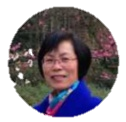 授课教师：陈笑缘教授